Helping Youth with Autism Enter Competitive Employment:  Unlocking the Potential
July 28, 2021
ICDR Symposium
Paul Wehman, PhDProfessor of Counseling & Special Education
Director, Rehabilitation Research and Training CenterVirginia Commonwealth University
No conflicts of interest to report
What are the current outcomes for young adults with ASD? (Roux, Rast, & Shattuck, 2020; Wehman et al., 2014)
Unemployed and underemployed at higher levels than others with disabilities

Low rates of independent living -- Most individuals with ASD continue to live at home with their parents

Low incidence of friendships and relationships
What are the key challenges?
Creating a business-oriented training environment

Help business staff and human service providers work effectively together

Help individuals with significant ASD overcome behavioral and learning challenges to become more independent workers
10 Years of VCU-RRTC Research in Autism and Employment: What is the Evidence?
Business Internships (Project SEARCH Plus ASD Supports)

Research Outcomes from Two RCTs

Supported Employment

Customized Employment
GOAL:
STRAIGHT FROM HIGH SCHOOL TO WORK –
A SEAMLESS TRANSITION
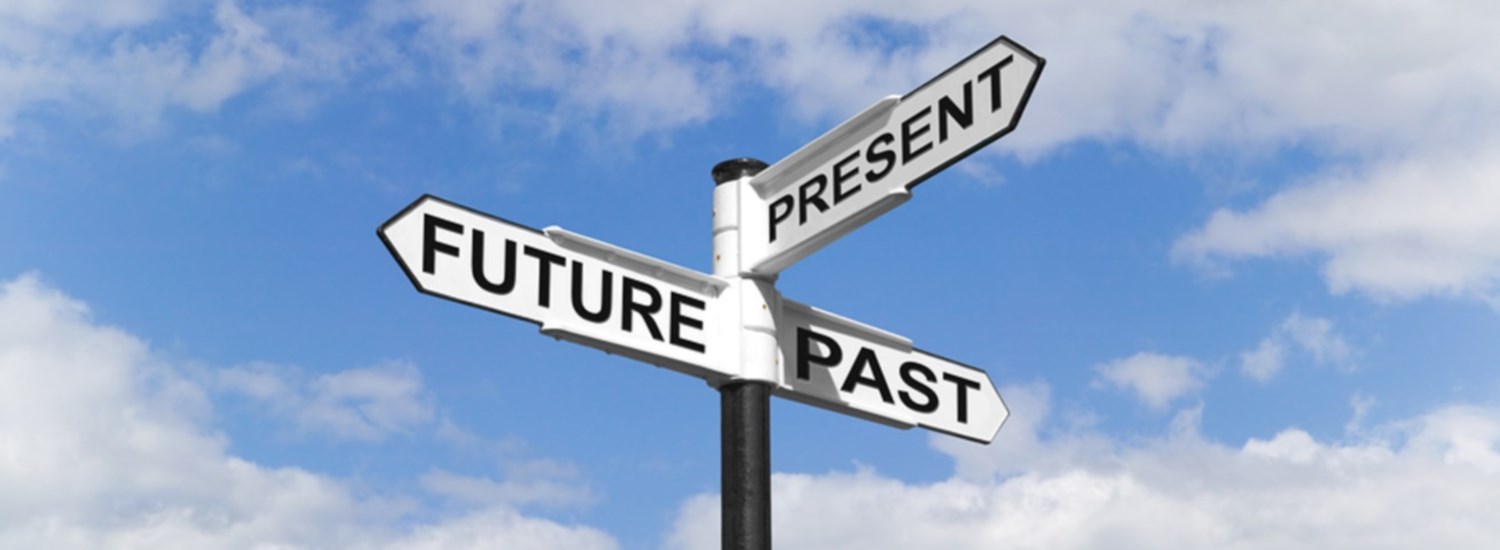 What are the two greatest predictors  of competitive employment for youth with disabilities?
Paid work before exiting high school

Parent aspirations and support
Project SEARCH at Cincinnati Children’s Hospital Medical Center
Program began in 1996

Developed as a means to:
To meet entry level employment needs at CCHMC
To meet the desire for a diverse workforce, and 
To partner with schools and community rehabilitation agencies to hire young people with disabilities
VCU-Bon Secours/Mercy Business Partnership: The Critical Piece
Building the foundation in 2008 for initial research

Creating day-to-day relationships with management, department heads, and staff in over 50 departments within an acute care hospital (2009-2013)

Expanding the business model/scaling up across 4 additional hospitals (2013-2018)
Employment Outcomes In Community Based Integrated Employment (Wehman et al., 2017: A Phase One Study)
N = 54
Treatment = 31
Control = 18
Dillon Video
https://www.youtube.com/watch?v=MiRmBtkrNNs&index=8&list=PLj7MF9GDcomkxjJk7eu-zw56G7fsDkP6F&t=0s
Support Intensity (Wehman, et al., 2017)The research question: Does work cause persons with ASD to become more independent?
The answer: YES!
(Schall et al. 2020)
Replication and Expansion (A Phase 2b – Scale Up) Study (Wehman et al., 2020)
n = 156
81 Treatment
75 Control
4 Hospitals
3 School Divisions
2 Job Coaching Agencies
How do persons with ASD get jobs after a 9-month internship? Supported and Customized Employment (Schall et al., 2015)
Funded by VR or DD Agency
[Speaker Notes: This image depicts a cycle beginning with Persons seeks services with job coach, funded by VR or DD agency then to:
Phase 1: Job seeker profile
Phase 2: Discovery and job development
Phase 3: Job site training
Phase 4: Long term supports]
Ellen Video
https://vimeo.com/151829801
Future Opportunities
Why does business hire persons with disabilities – or WHY NOT?
What business personnel are the most important in the hiring and retention process?
How do we measure behavioral change in business?
What interventions work to help low-performing businesses hire and retain persons with disabilities?
References
Roux, A. M., Rast, J. E., & Shattuck, P. T. (2020). State-level variation in vocational rehabilitation service use and related outcomes among transition-age youth on the autism spectrum. Journal of Autism and Developmental Disorders, 50(7), 2449-2461. https://doi.org/10.1007/s10803-018-3793-5 
Schall, C., Sima, A., Avellone, A., Wehman, P., McDonough, J, & Brown, A. (2020). The effect of a business internship model and employment on enhancing the independence of young adults with significant impact from autism. Intellectual and Developmental Disabilities, 58(4), 301-313. https://doi.org/10.1352/1934-9556-58.4.301
Schall, C. M., Wehman, P., Brooke, V., Graham, C., McDonough, J., Brooke, A., Ham, W., Rounds, R., Lau, S., Allen, J. (2015). Employment interventions for individuals with ASD: The relative efficacy of supported employment with or without prior Project SEARCH training. Journal of Autism and Developmental Disorders. 45: 3990-4001. https://doi.org/10.1007/s10803-015-2426-5
References Continued
Wehman, P. H., Schall, C. M., McDonough, J., Kregel, J., Brooke, V., Molinelli, A.,… Thiss, W. (2014). Competitive employment for youth with autism spectrum disorders: Early results from a randomized clinical trial. Journal of Autism and Developmental Disorders, 44, 487-500. https://doi.org/10.1007/s10803-013-1892-x 
Wehman, P., Schall, C. M., McDonough, J., Graham, C., Brooke, V., Riehle, E., & Avellone, L. (2017). Effects of an employer based intervention on employment outcomes for youth with significant support needs due to autism. Autism, 21(3), 276-290. https://doi.org/10.1177/1362361316635826 
Wehman, P., Schall, C., McDonough, J., Sima, A., Brooke, A, Ham, W., Whittenburg, H., Brooke, V., Avellone, L., & Reihle, E. (2020). Competitive employment for transition-aged youth with significant impact from autism: A multi-site randomized clinical trial. Journal of Autism and Developmental Disorders, 50(6), 1882-1897. https://doi.org/10.1007/s10803-019-03940-2